Deutschleicht und interessant
Autorin: Mariia Yatchuk
Wortschatz  wiederholen
Beschreiben Sie bitte die Wӧrter, ohne sie zu nennen.




ledig / geschieden / verwitwet  ehelich
Lesen Sie die folgenden Texte und ordnen Sie zu
Karla, 46 Jahre alt: „Mein Mann und ich waren eigentlich schon lange nicht mehr glücklich miteinander (щасливі разом). Aber als unsere Kinder groß waren und ausgezogen (виїхали) sind und wir plötzlich in unserem Haus allein waren, da hatten wir nur noch Streit (сварились). Jetzt ist mein Mann wieder verheiratet, und ich glaube, es geht ihm gut. Ich bin (задоволена життям) – ich tue momentan nur das, was ich will!“ 

Karla ist geschieden.
ledig • verliebt • verlobt • verheiratet • geschieden • getrennt • verwitwet
Max, 31 Jahre alt: „Als ich sie auf dieser Party gesehen habe, ist etwas passiert mit mir. Wir haben den ganzen Abend getanzt, gelacht und geredet, und in der Nacht habe ich nur von ihr geträumt. Ich habe keinen Appetit, kann mich nicht konzentrieren und schaue alle zehn Minuten auf mein Handy, ob sie nicht doch angerufen hat …“

 Max ist _________________________.
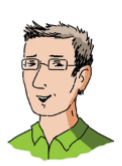 ledig • verliebt • verlobt • verheiratet • geschieden • getrennt • verwitwet
Jens, 27 Jahre alt: „Ich gehe gern und oft aus, habe viele Freunde und Freundinnen, aber die Richtige habe ich noch nicht getroﬀen! Manchmal denke ich schon, dass es schön wäre, zu zweit zu leben, aber ich bin ja noch jung. Und ich genieße meine Freiheit auch!“ 


Jens ist_________________
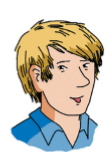 ledig • verliebt • verlobt • verheiratet • geschieden • getrennt • verwitwet
Martha, 23 Jahre alt: „Meine Freunde ﬁnden es ein bisschen altmodisch, aber ich bin einfach nur glücklich. Fritz und ich wollen nächsten Mai heiraten. Vor einem Monat haben wir unsere Eheringe ausgesucht und wir tragen sie nun an der linken Hand. Wenn wir dann heiraten, stecken wir uns die Ringe an die rechte Hand. Das ist eine alte Tradition.“ 
Martha ist ______________________
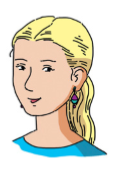 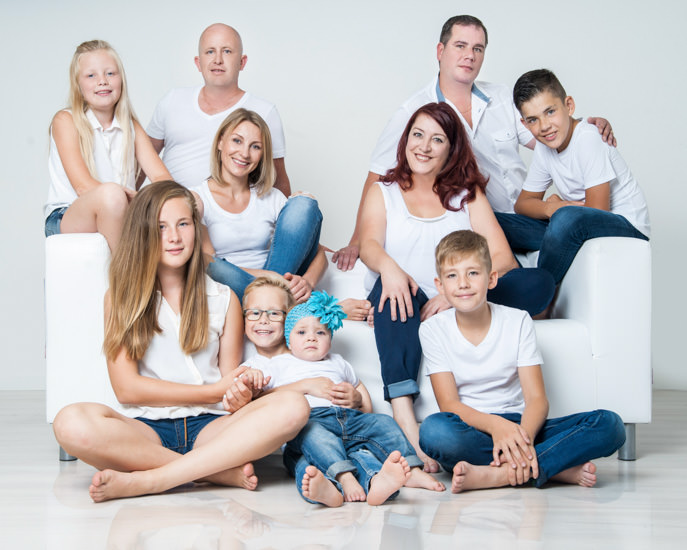 Beschreiben Sie bitte !Die Familie besteht aus 10 PersonenBestehen aus
"Offene" Ehe 
"Traditionelle" Ehe 
Wiederverheiratete Mutter 
Homosexuell/ Lesbisch 
der geschiedene Vater
"Single" (allein Lebende) 
Wohngemeinschaft
 Mutter mit Freund
«Відкритий» шлюб
«Традиційний» шлюб
Вдруге заміжня мати

Розлучений батько
«одинака» (жила сама)
Спільна квартира 
 мама з другом
"Offene" Ehe / "Traditionelle" Ehe / Wiederverheiratete Mutter / Homosexuell/ Lesbisch   /  Der geschiedene Vater/ "Single" (allein Lebende) / Wohngemeinschaft/  Mutter mit Freund
Typ 1____________________
sie und er verlieben sich, verloben sich, heiraten, ziehen in eine gemeinsame Wohnung,  bekommen Kinder, ziehen die Kinder groß, sind dem Partner treu,  verheiraten ihre Kinder, bekommen Enkel,  werden zusammen mit dem Partner alt
Typ 2____________________
er und sie verlieben sich 
ziehen vor der Heirat zusammen 
heiraten nach einigen Jahren 
bekommen Kinder 
akzeptieren auch Seitensprünge 
machen meist getrennt Urlaub
"Offene" Ehe / "Traditionelle" Ehe / Wiederverheiratete Mutter / Homosexuell/ Lesbisch   /  Der geschiedene Vater/ "Single" (allein Lebende) / Wohngemeinschaft/  Mutter mit Freund
Typ 3:______________________
Studenten mieten eine Wohnung 
Männer und Frauen, abends sitzen sie oft in der Küche und unterhalten sich, 
jeder hat sein eigenes Zimmer, sie mögen sich,  aber ihre Freunde, bzw. Freundinnen haben sie 
außerhalb der WG.
Typ 4:____________________
sie bekommt ein Kind, 
sie heiratet den Vater  des Kindes nicht, 
sie ist allein erziehende  Mutter, sie lernt einen Mann kennen, zieht zu ihm,
 lebt mit Kind und dem Mann zusammen
Typ 5:_________________
eine Person lernt viele Leute kennen, sie ist mit  vielen befreundet, sie geht oft aus, sie meidet festere Beziehungen, sie lebt unabhängig, sie hat ihre eigene Wohnung
"Offene" Ehe / "Traditionelle" Ehe / Wiederverheiratete Mutter / Homosexuell/ Lesbisch   /  Der geschiedene Vater/ "Single" (allein Lebende) / Wohngemeinschaft/  Mutter mit Freund
Typ 6:___________________
ein Mann lernt einen Mann kennen, sie 
verlieben sich, sie ziehen zusammen, sie leben in einer eheähnlichen Gemeinschaft Oder: eine Frau lernt eine Frau kennen
Typ 7:_______________
die Frau läßt sich von ihrem Mann scheiden,  die Kinder bleiben bei der Mutter, 
der Mann lebt allein 
ab und zu kommen die Kinder zu Besuch  oder er besucht die Kinder
Typ 8:___________________
eine Frau läßt sich scheiden, die 
zwei Kinder bleiben bei ihr, sie 
heiratet wieder,  sie bekommt ein Kind von ihrem  zweiten Mann
Beschreiben Sie kurz folgende Lebensformen. Sprechen Sie mit Ihrem / Ihrer Partner(in).
„Kinderlose Ehe oder Partnerschaft“ „allein erziehende Mutter“ 
„Patchwork-Familie“ 
„allein erziehender Vater“ 
„Familie mit Hausmann“
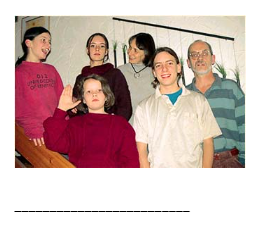 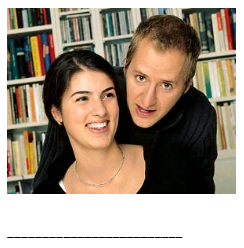 Beschreiben Sie kurz folgende Lebensformen. Sprechen Sie mit Ihrem / Ihrer Partner(in).
„Kinderlose Ehe oder Partnerschaft“ „allein erziehende Mutter“ / „Patchwork-Familie (зведена) “  „allein erziehender Vater“ „Familie mit Hausmann“
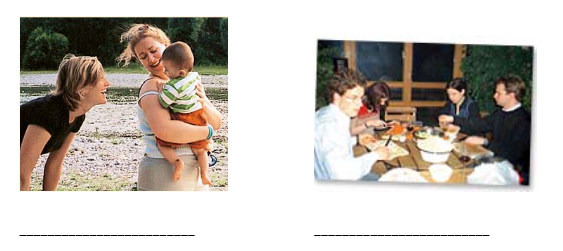 https://deutsch-lernen.zum.de/wiki/Possessivpronomen_(Interaktive_%C3%9Cbungen) – Hausaufgabe 
(Присвійні займенники)
_______ alt ist dein Bruder? Er ist 12 Jahre alt.

_______ wohnt ihr? Wir wohnen in Köln.

_______ machst du? Ich schreibe einen Brief.


_______ kommen deine Großeltern? Sie kommen aus Italien.

_______ heißt dein Freund? Er heißt Michael.
W-Fragen
Wie?- як?  Wo? – де? Wann?- коли? Wer?- хто? Was?- що? Woher? – звідки?
W-Fragen
_______ bist du zu Hause? Ich bin am Nachmittag zu Hause. 

_______ bist du? Ich bin Maria. 

_______ sind eure Eltern? Sie sind im Kino.

_______kommt am Wochenende? Die Oma kommt am Samstag.

_______ möchtest du essen? Ich möchte jetzt ein Eis.
Wie?- як?  Wo? – де? Wann?- коли? Wer?- хто? Was?- що? Woher? – звідки?
W-Fragen
_______ machst du deine Party? Am Freitagnachmittag ist meine Party.

_______ ist dein Deutschbuch? Es ist zu Hause.

_______ findest du meine Jacke? Sie ist super.

_______ bist du? Ich bin auf dem Fußballplatz.

_______ kommt deine Freundin? Sie kommt aus der Schweiz.
Wie?- як?  Wo? – де? Wann?- коли? Wer?- хто? Was?- що? Woher? – звідки?
W-Fragen
_______ heißt dein Hund? Er heißt Micky.

_______ ist deine Lehrerin? Sie ist hübsch und nett. 

_______ schreibt ihr den Mathetest? Wir schreiben am Montag den Mathetest.

_______ ist die Katze? Sie ist im Garten.

_______ findest du die Übung? Ich finde sie interessant.
Wie?- як?  Wo? – де? Wann?- коли? Wer?- хто? Was?- що? Woher? – звідки?
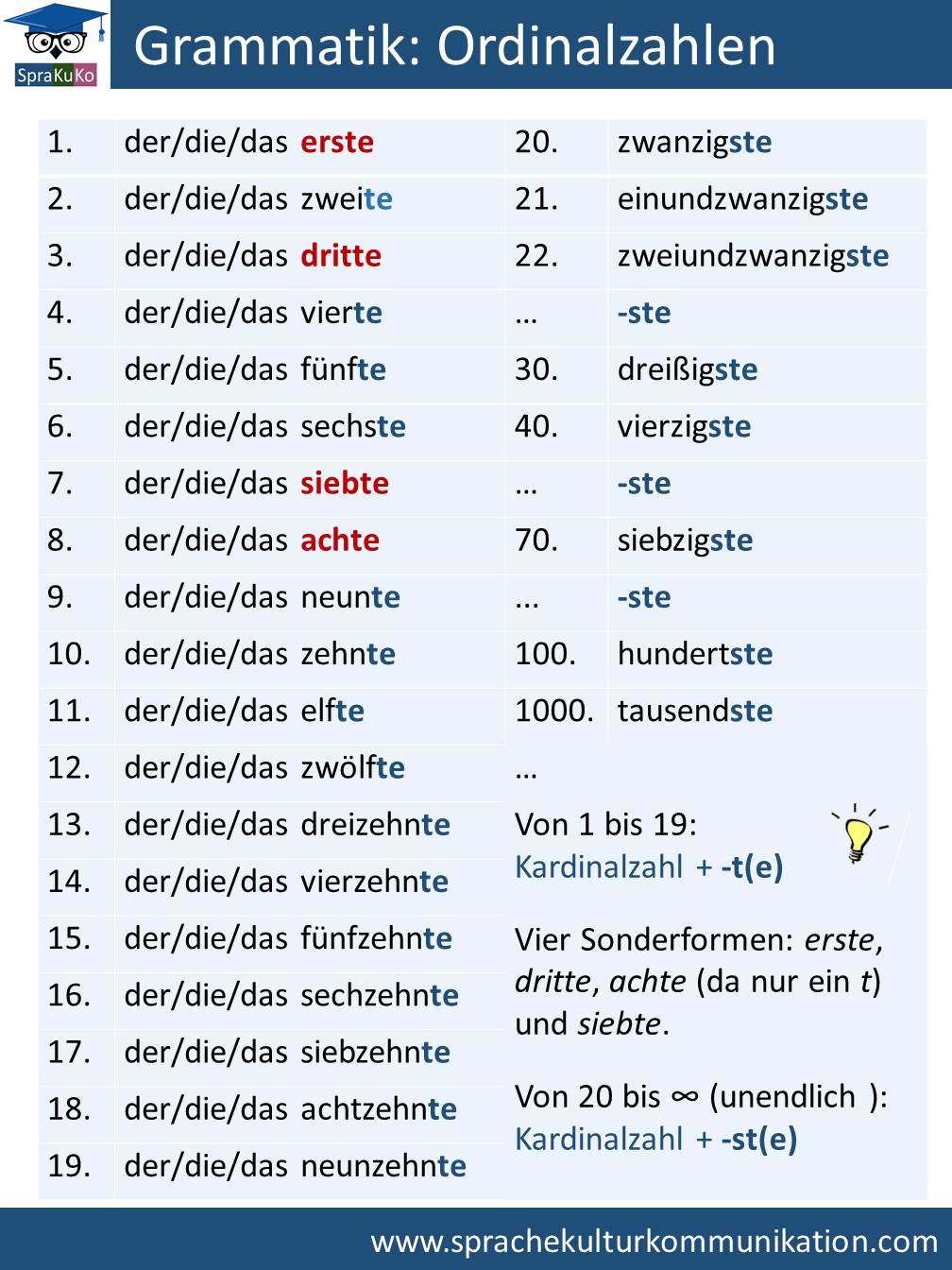 ORDNUNGSZAHLEN
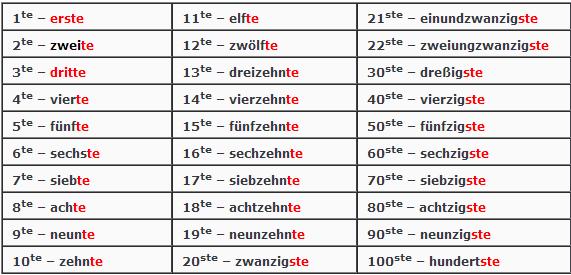 Запам'ятай!!!
Das zweite Buch
Die erste Schwester
Der zweite Neffe


Er ist der 1. Schüler in der Klasse
Порядкові числівники завжди вживаються із  означеним артиклем.

У тексті біля порядкового числівника ставиться крапка.
Welcher Tag ist heute?
Montag  ist  der  erste Wochentag.
Dienstag …………….…. Wochentag
Mittwoch …………….…. Wochentag
Donnerstag……………... Wochentag
Freitag ………………….... Wochentag
Samstag ………………….. Wochentag
Sonntag …………………… Wochentag
Übung 1. Schreiben Sie im Nominativ!
Зразок: zwei- der zweite, zwanzig- der zwanzigste.

Vier – der vierte,      
  fünf - ____________, 
neun - ____________,     
 zwölf - ____________, 
siebzehn - ____________, 
dreißig - ____________, 
achtundzwanzig - __________________,
 sechsundvierzig - __________________,
 eins - ____________,        
  drei - ____________, 
achtzehn - ____________,  
acht - ____________.
MONATEN
Übung 2. Schreiben Sie bitte dem Muster nach!
Зразок: 5, der Mai- der fünfte Mai.
3, der Januar - ___________________________________;
8 der März - _____________________________________;
10, der November - ________________________________;
9 der Mai - ______________________________________;
1 der September - _________________________________;
15, der Februar - __________________________________;
22 der April - ______________;
17, der Oktober - _________________;
31, der Dezember - _________________________________;
Wann? - Коли?
Monate:  im___________
im  Januar,
 im Februar,
 im März,
 im April...
Jahreszeiten/Ferienzeiten in+D,im
im Frühling,
 im Sommer,
 im Herbst, 
im Winter
Wann?
Tageszeiten: am
am Morgen = morgens
am Vormittag= vormittags
am Mittag/zu Mittag= mittags
am Nachmittag= nachmittags
am Dienstagnachmittag
am Abend= abends
aber:
 in der Nacht!= nachts,  um Mitternacht!
Tage: am_________
am Montag
am Dienstag, ...
am Wochenende, 
am 12. Oktober...
der 26. März
Der sechsundzwanzigste März 
Am sechsundzwanzigsten März
Wann hast du Geburtstag?
Welches Datum ist heute?
Im Januar.   // Am ersten Januar.
Im April. // Am dritten April.
Im Dezember. // Am vierten Dezember.
Im  Juli. // Am fünften Juli.
Am sechsten September.
Am zehnten Oktober.
21. 01.:Heute ist der einundzwanzigste Januar.

Heute ist der einundzwanzigste erste.
Übung 3. Lesen Sie bitte richtig!
Am 11. Dezember - Am elften Dezember;
am 4. September - ________________________________;
am 8. Mai - _____________________________________;
am 12, April - ___________________________________;
am 23. Februar - _________________________________;
am 10. Juli - _____________________________________;
am 28. Januar - __________________________________;
am 24. Juni - ____________________________________;
am 1. Januar - ___________________________________;
am 3. Juni - _____________________________________;
am 2. August - ___________________________________;
Übung 4. Übersetzen Sie bitte ins Deutsche!
1-го травня – am ersten Mai/ der erste Mai;
9-го червня _________________________________;
10-го вересня ________________________________;
13-го жовтня ________________________________;
16-го липня _________________________________;
26-го серпня_________________________________;
20-го листопада ______________________________;
30-го грудня _________________________________;
7-го лютого _________________________________;
Übung 5. Schreiben Sie bitte dem Muster nach!
Зразок:Ichbin (15.04) geboren. – Ich bin am fünfzehnten April geboren.

Ich bin (27.06) ________________________ geboren.
Meine Mutter ist (11.12) _________geboren und mein Vater ist (2.07) ______________________________ geboren.
Meine Frau ist (12.09) ___________________ geboren.
Mein Sohn ist (13.08) am  _____________________ geboren und meine Tochter ist (29.02) ____________ geboren.
Mein Hund ist (21.03) ________________________ geboren.
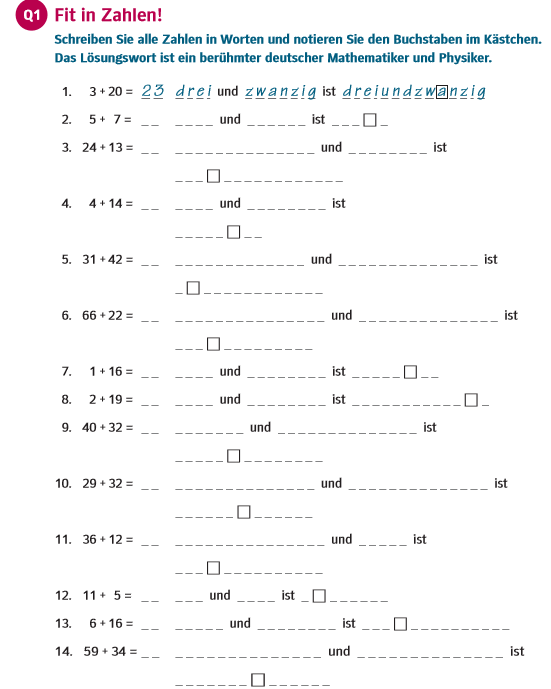 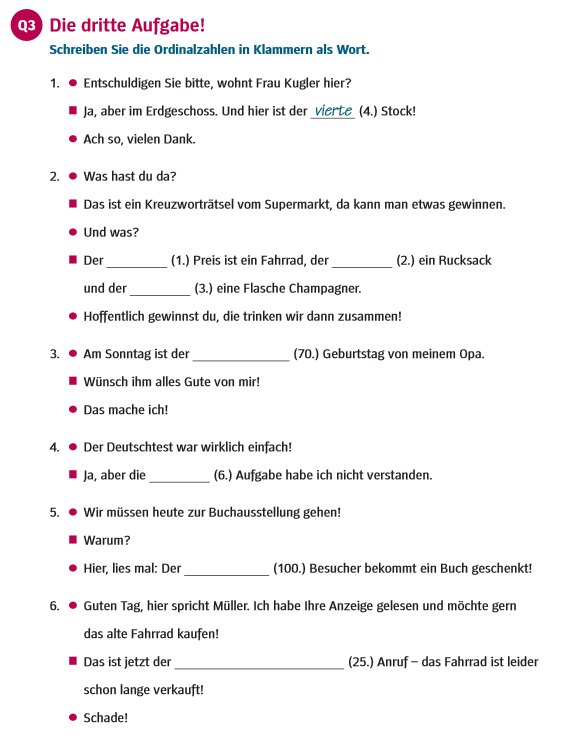 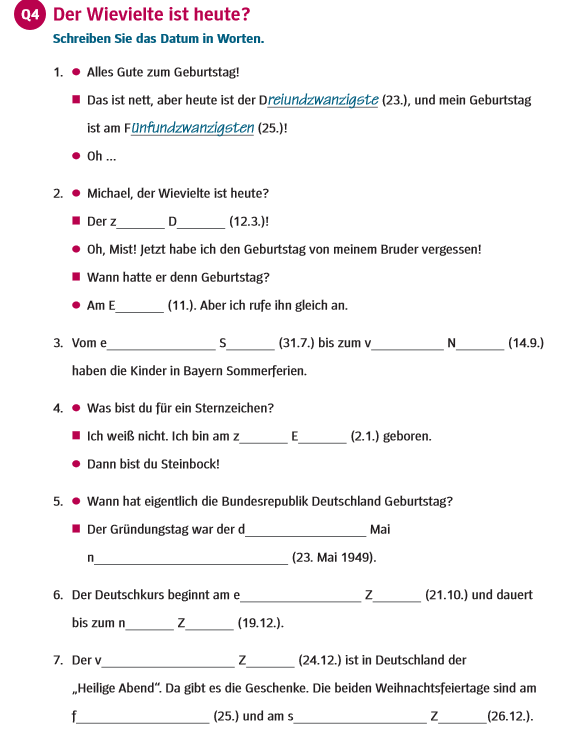 1. Вивчити слова.2. Порядкові числівники, вправи ( слайд №35, 36).